Ebelerin Rolleri, Görev, Yetki ve Sorumlulukları
Rol: Toplumda belirli özelliklere sahip bir grubun bireylerini etiketleme/etiketlendirme yollarından biri olarak açıklanabilir.
 Rolün drama anlamı ise belirli bir izleyici/dinleyicisi olan, rolü üstlenenden belirli davranış dizileri beklenen bir oyunun bölümleridir.
Ebelikte rol: meslek / disiplin üyesinden pozisyonuna uygun tür ya da modelde beklenen davranışların tümü şeklinde tanımlanabilir.
Ebenin Geleneksel Rolü
•Geçmişte ebe geleneksel rolü çerçevesinde, sadece normal doğumlara katılmış, bilgi ve davranışları için hekimin yardım ve rehberliğine gereksinim duyarak kendi kararlarını uygulayamayan sosyal gruba dönüşmüştür.
Ebenin Çağdaş Rolleri
•Uygulayıcı rol
•Yönetici rol
•Eğitici rol
•Araştırıcı rol
•Profesyonel rol
UYGULAYICI ROL
Ebelik bakımı uygulama
Değişim ajanı olma
Bir alanda uzman olma 
Koordinatör olma
Ekononist olma
Sağlık bakımı alan bireyin haklarının savunucusu olma
EĞİTİCİ ROL
Meslek adayları ve mensuplarını eğitim
Toplum, aile ve bireye verilen eğitim
Danışmanlık
ARAŞTIRICI ROL
Kanıta dayalı ebelik
Mesleki bilimsel gelişmeye katkı sağlayan araştırmalar yapma
YÖNETİCİ ROL
Bakım yönetimi
Klinik yönetimi
Hastane yönetimi
Ülke düzeyinde bakım hizmetlerinin yönetimi
Çağdaş ve Yeni Rolleri
Bakım odağının genişlemesi ile ebenin hizmet hedefi geniş bir tabana yayılmış, bakım işlevi gebelik ve doğumdan, aile ve üreme sağlığına doğru kapsamını genişletmiştir.
AVRUPA BİRLİĞİ SÜRECİNDE EBELİK
WHO’ ne göre EBE
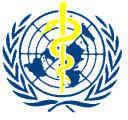 Kendi ülkesinde ebelik için uygun görülen eğitimi başarıyla tamamladıktan sonra kendine yasal olarak çalışma onayı verilen, doğum öncesi, doğum ve doğum sonrası dönemlerinde annelere gerekli izlemi yapma, bakım verme ve önerilerde bulunma, kendi sorumluluğundaki doğumları yaptırma, yenidoğana ve bebeğe bakım verebilme yeteneğine sahip olan kimsedir.
ICM’ göre ise EBE,
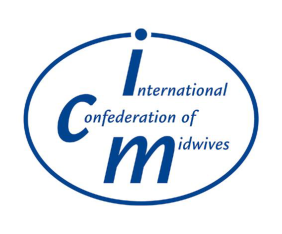 Ülkesinde yer alan ebelik eğitim programına düzenli olarak devam eden, ebelik için zorunlu olan teorik ve uygulamaları başarılı şekilde tamamlayan, yasal olarak gerekli olan yeterlilikleri için resmi olarak diploma ile onay alan kişidir.
T.C.Sağlık Bakanlığına göre;EBE
Sağlık Bakanlığınca tescil edilmiş bir okuldan mezun olan, Ana-çocuk sağlığı hizmetlerini yürüten, doğum yaptıran, doğum sırasında ve doğum sonrasında hizmet veren kişidir.
Ebenin verdiği bakım;
Koruyucu önlemleri,
Anne ve bebekte anormal durumları saptamayı,
Tıbbi bakımda yardımda bulunmayı ve 
Gerektiğinde acil yardım önlemlerinin alınmasını kapsamaktadır.
Ebenin, sadece kadınlara değil aileye ve topluma da sağlık eğitimi verme, 
Danışmanlık yapma gibi önemli bir sorumluluğu vardır.
Anne –babalığa hazırlık amacıyla verilen doğum öncesi eğitimden,
Jinekoloji
Aile planlaması 
Çocuk bakımına kadar uzanan sorumluluklar da ebenin görevleri içinde yer alır.
ICM, ULUSLAR ARASI EBELER GÜNÜ İÇİN HER YIL BİR TEMA BELİRLER…..
•BU TEMANIN AMACI; Ebelik ile ilgili yıl içinde gerçekleştirilecek olan tüm bilimsel etkinliklerde bu başlığı her yönü ile irdelemektir.
Yıllara Göre Temalar
IDM 2019 theme was: Midwives: Defenders of Women's Rights
IDM 2018: Midwives leading the way with quality care 
IDM 2017: Midwives, Mothers and Families: Partners for Life!
IDM 2016: Women and Newborns: The Heart of Midwifery
IDM 2015: Midwives: For a Better Tomorrow 
IDM 2014: Midwives Changing the World One Family at a Time
IDM 2013: The World Needs Midwives Now More Than Ever
IDM 2012: The World Needs Midwives Now More Than Ever
IDM 2011: The first 5km of the long Walk to Durban in South
IDM 2010: The World Needs Midwives Now More Than Ever
IDM 2009: The World Needs Midwives More Than Ever
IDM 2008: Healthy Families – the Key to the Future
…….
The theme for ICM 2020
The theme for ICM 2020 is Midwives with women: celebrate, demonstrate, mobilise, unite – our time is NOW!
The theme for ICM 2021
The International Confederation of Midwives (ICM) is proud to celebrate this year’s International Day of the Midwife (IDM) on 5th May 2021 under the theme of “Follow the Data: Invest in Midwives.” We look forward to coming together as a global midwife community to advocate for investment in quality midwifery care around the world, improving sexual, reproductive, maternal, newborn, child and adolescent health in the process.